Mesopotamian Empires
4-2
The First Empires
Sumer’s city-states were weakened by conflict
2400 B.C.

Kingdoms rose in N. Mesopotamia

These rulers built empires

Empire – large territory governed by one ruler
Sargon
Akkad – kingdom in the North

Sargon – ruler of the Akkadians
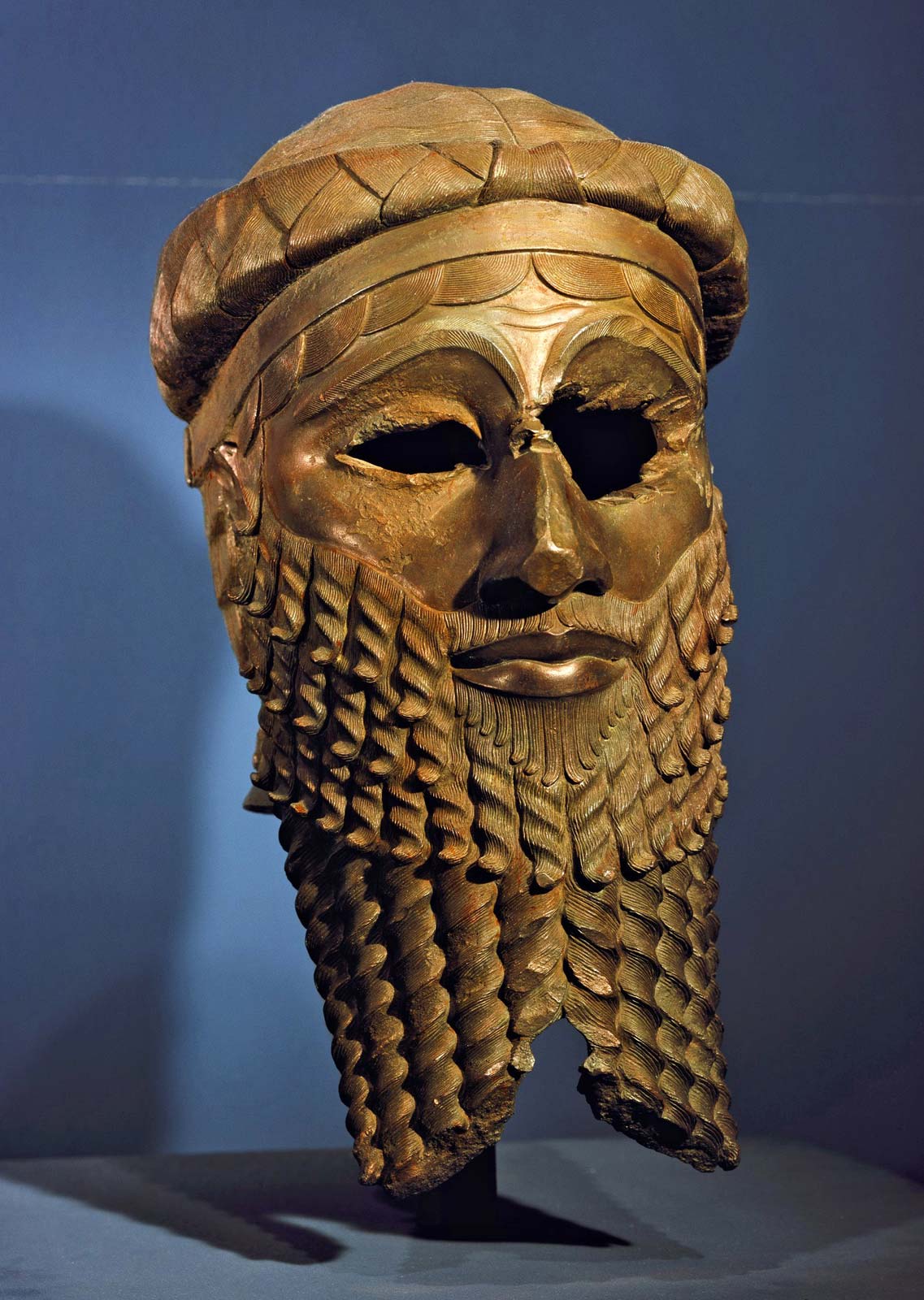 Conquered all of the city-states in Sumer
First empire
2340 B.C.

Eventually his empire included all of Mesopotamia


Empire lasted for over 200 years
Hammurabi
Amorites – lived in a region west of Mesopotamia

Conquered Mesopotamia

Babylon was the greatest city
Hammurabi – Babylonian King

He began conquering cities controlled by the Amorites

1800 B.C.

Babylonian Empire
Hammurabi’s Code
Laws that were posted for all to see

Listed crime and punishment for each

“An eye for an eye”

The punishment should match the crime
Hammurabi’s Code Sheet
PART 2
Assyrian Empire
900 B.C.

Army began to take over Mesopotamia with their powerful military
50,000 soldiers

Infantry, cavalry, horse soldier, charioteers

Slingshots, bows, spears
Tribute – forced payment from conquered people

Stories of brutality spread

Army would sometime surrender without a fight
Hittites  - People from the north that had mastered iron production

Assyrian learned from their technology
Weapons
Nineveh – capital located along Tigris River

Provinces – political districts within the empire

The King chose people to govern each district
Chaldean Empire
A new empire

650 B.C. – fighting over who would be the next Assyrian leader allowed the next group to take power

At one  time these people were under the control the Assyrians
Nabopolassar – Chaldean king

Led a revolution against the Assyrians

Nebuchadnezzar – king’s son

Started a new empire
Babylon
Babylon became the new capital
Became the largest and richest city
Trade route between Mediterranean Sea and Persian Gulf
Hanging Gardens – staircase located on ziggurat

One of the Seven Wonders of the Ancient World
Caravans – groups of merchants traveling together

Astronomers – studies space
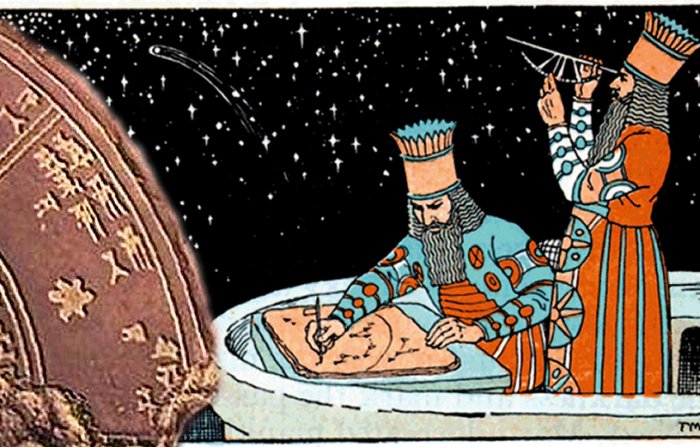 Fall of the Empire
Nebuchadnezzar died

539 B.C. – Persians took control

Kept much of the same culture